KONTRAK KULIAH
SEMESTER GENAP
Tahun Akademik 2020/2021
http://www.free-powerpoint-templates-design.com
Waktu Perkuliahan
Perkuliahan Dilaksanakan Sesuai Jadwal 
Yang Telah Ditetapkan Oleh Pimpinan 
Fakultas/Prodi Atau Kesepakatan Dosen 
Dengan Mahasiswa
Setiap mahasiswa wajib memiliki minimal 1 (satu) literatur (buku) wajib yang dianjurkan oleh dosen pengampu Mata Kuliah
Batas Minimal Perkuliahan
Setiap mahasiswa wajib mengikuti 
perkuliahan minimal 80% dari 16 kali 
perkuliahan  (13 kali pertemuan) 
termasuk UTS dan UAS
Tugas
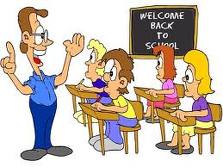 Setiap mahasiswa wajib 
menyelesaikan semua
penugasan yang diatur oleh dosen 
pengampu Mata Kuliah
Setiap mahasiswa wajib mematuhi 
peraturan akademik/kemahasiswaan, 
termasuk berpakaian dan berperilaku sopan (tidak memakai: kaos oblong, dan bagi laki-laki tidak boleh berambut panjang).
Aturan Berpakaian
Bagi mahasiswa baru, wajib  
menggunakan pakaian putih-hitam 
(atas putih, bawah hitam) selama 2 
(dua) semester.
Mahasiswa yang terlambat mengisi 
daftar hadir (lebih dari 15 menit 
dari jam perkuliahan), 
dinyatakan alpa.
 (Kuliah Daring)
Mahasiswa yg terlambat  ATAU tiba di 
ruangan setelah namanya disebut 
dalam daftar hadir, tidak diperkenankan 
masuk dan dinyatakan alpa.
(Kuliah Tatap Muka)
Izin meninggalkan perkuliahan 
hanya sah apabila disetujui 
oleh dosen pengampu mata 
kuliah
Tidak mengikuti perkuliahan karena sakit, 
wajib memperlihatkan surat keterangan sakit dari dokter
Sistem Penilaian
Ujian Tengah Semester 	: 20%

Tugas	(Kuantitas & Kualitas)	: 40%

Ujian Akhir Semester 	: 40%
Thank you
Ada Tanggapan/Pertanyaan???